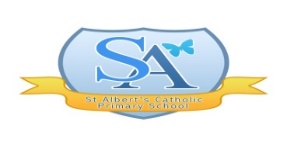 PLANT growth  - Science
Year 2 spring term 2
Key learning
Plants: Plant Growth
Observe and describe how seeds and bulbs grow into 
   mature plants. 
Find out and describe how plants need water, light and a 
   suitable temperature to grow and stay healthy.
Understand how changing the above affects the plant.
Understand that plants are living and eventually die.

  
  Working Scientifically:
Observe and record the growth of plants as they change      
   over time from a seed or bulb.
Observe similar plants at different stages of growth.
Set up a comparative test to show that plants need light        
   and water to stay healthy.
Observe through observation and measurement, how 
   humans grow.
Record  findings using charts.
Ask questions about what humans need to stay healthy.
Suggest ways to find answers to questions.





A plant is a living organism.
Plants help humans and animals to live by providing food to eat and oxygen to breathe.
Most plants grow from a seed or bulb.
Seeds and bulbs need water and a suitable temperature to grow. 
Seeds and bulbs get their food from a store inside of them. 
When a seed starts to grow into a plant, a stem appears above the soil. 
Plants need the right conditions to grow.
They need water, light, nutrients, a suitable temperature, air and time. 
A plant may die if it doesn’t have enough of these things.
Plants - Key facts
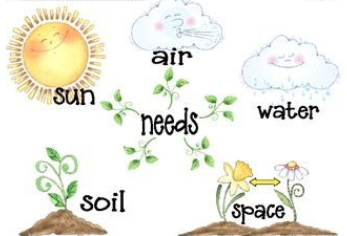 Links in the Curriculum:

Year 1: Plants (parts of a plant and identifying some different plants and trees).
Year 3: Plants (needs of the plant and function of each part. How water travels around the plant).
Year 5 (plant reproduction, including seed dispersal and pollination. Photosynthesis).